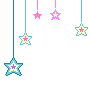 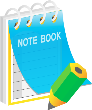 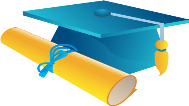 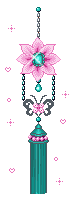 §➋. HÀM SỐ LŨY THỪA
Chương 2:
⓵.
Tóm tắt lý thuyết
Nội dung
bài học
⓶.
Phân dạng bài tập
⓷.
Bài tập minh họa
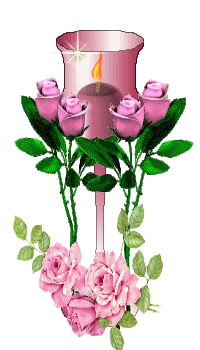 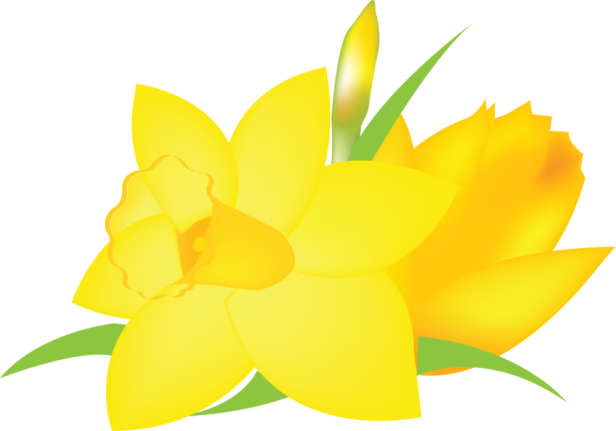 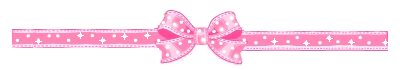 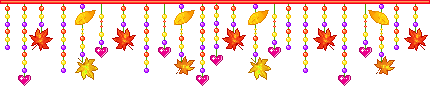 Tóm tắt lý thuyết
⓵
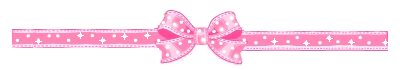 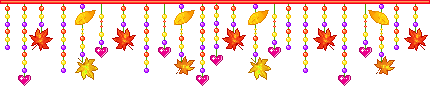 Tóm tắt lý thuyết
⓵
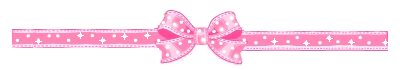 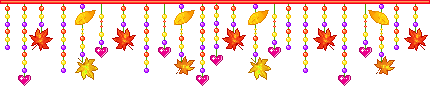 Tóm tắt lý thuyết
⓵
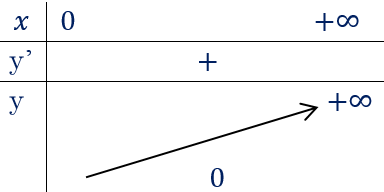 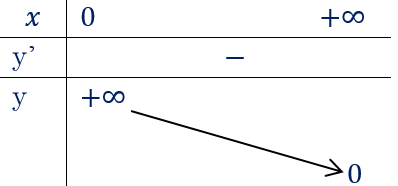 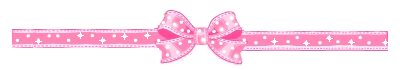 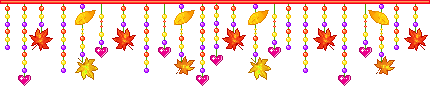 Tóm tắt lý thuyết
⓵
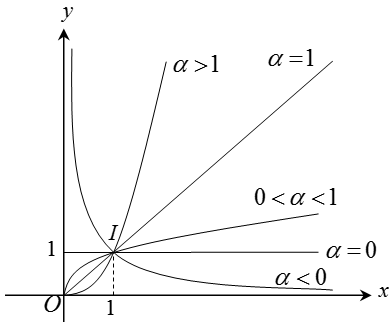 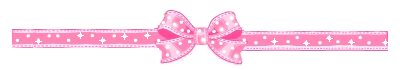 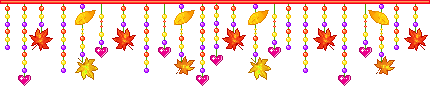 Phân dạng bài tập
⓶
.Dạng 1:
Tính giá trị của biểu thức
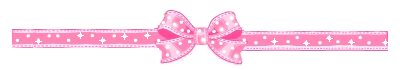 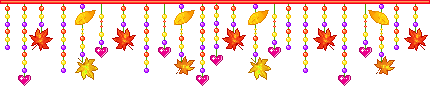 Bài tập minh họa
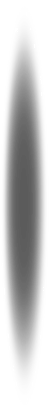 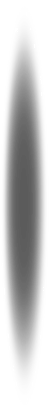 ⓷
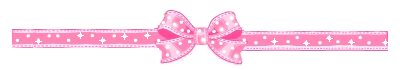 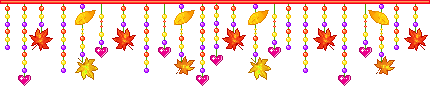 Bài tập minh họa
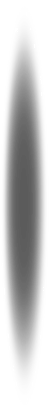 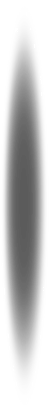 ⓷
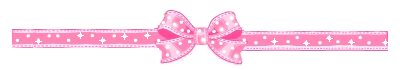 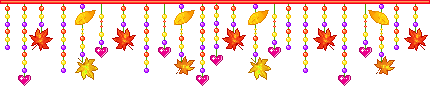 Bài tập minh họa
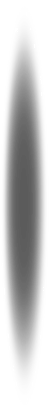 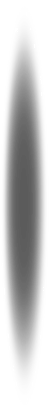 ⓷
Trắc nghiệm
Dùng MTCT 580 vn plus
MODE 8:
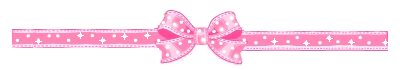 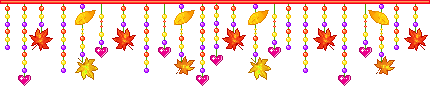 Bài tập minh họa
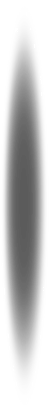 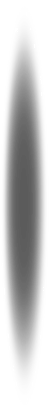 ⓷
Trắc nghiệm
Dùng MTCT 580 vn plus
MODE 8:
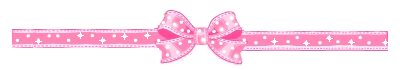 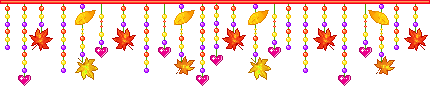 Phân dạng bài tập
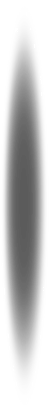 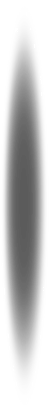 ⓶
Tính đạo hàm
.Dạng 2:
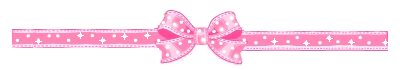 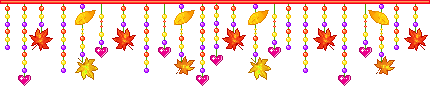 Bài tập minh họa
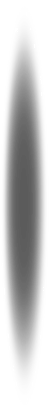 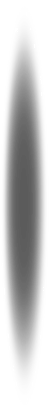 ⓷
Casio
Dùng MTCT 580 vn plus
Sử dụng chức năng xét hiệu
Chú ý tùy chọn x hợp lý
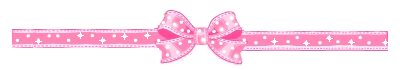 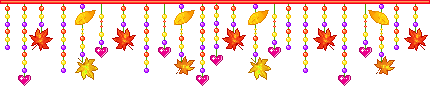 Bài tập minh họa
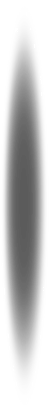 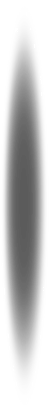 ⓷
Casio
Dùng MTCT 580 vn plus
Sử dụng chức năng xét hiệu
Chú ý tùy chọn x hợp lý
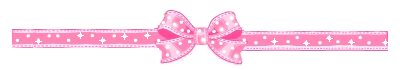 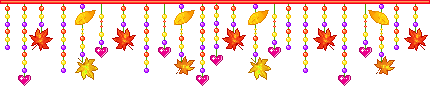 Bài tập minh họa
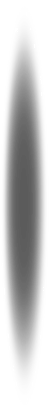 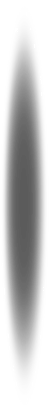 ⓷
Trắc nghiệm
Dùng máy tính Casio, 
Chọn x=5, xét hiệu bằng 0
 Bấm ra kết quả là đáp án B
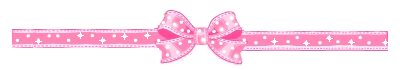 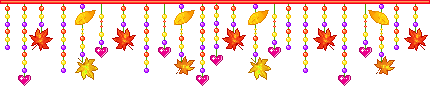 Phân dạng bài tập
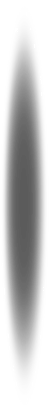 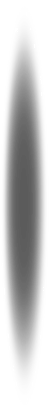 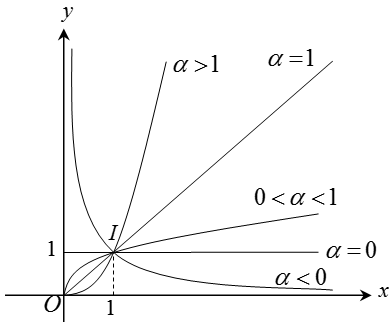 ⓶
.Dạng 3:
Tính chất, đồ thị
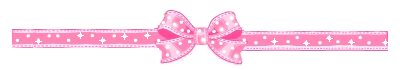 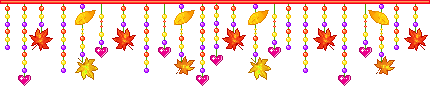 Bài tập minh họa
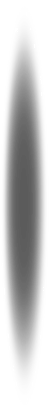 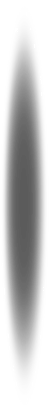 ⓷
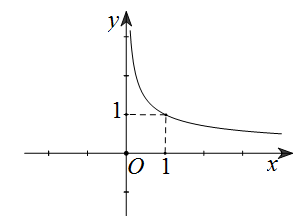 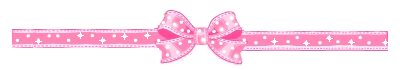 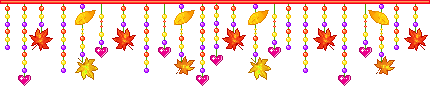 Bài tập minh họa
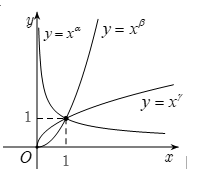 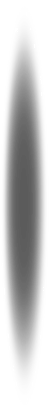 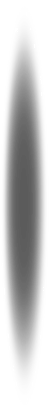 ⓷
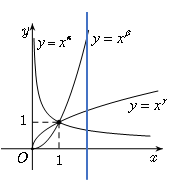 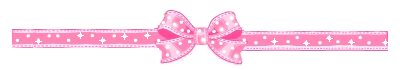 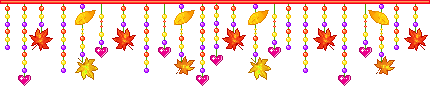